Relationships between Police and Young People
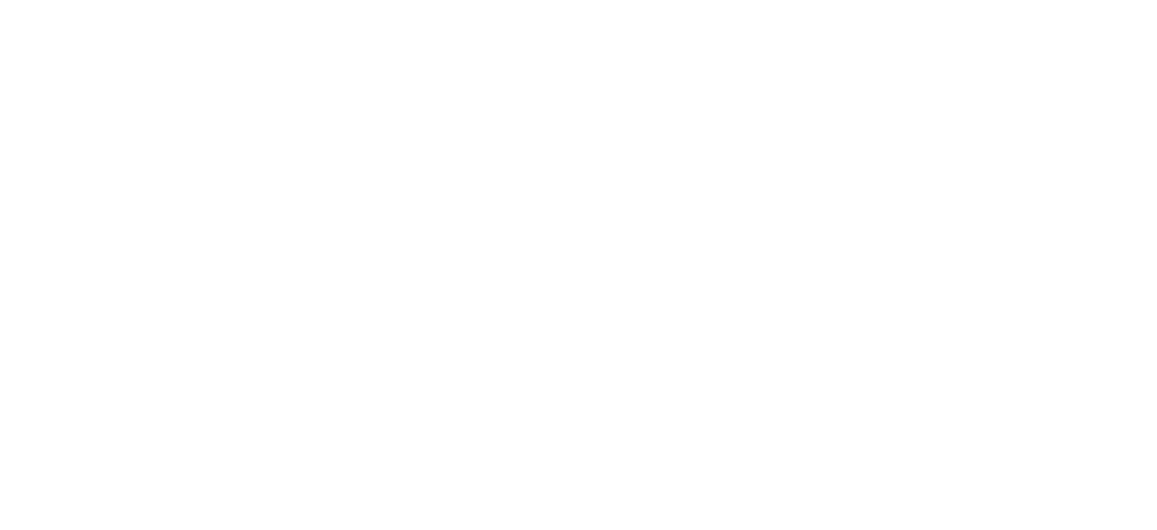 Who we are?
Our Vision is for a happier, healthier and safer place which we will deliver via our mission of building a better system of children and young people’s services in Hammersmith and Fulham. 

This will be by improving partnerships and coordination between services, increasing funding and resources for organisations, and by providing a ‘go to’  for high-quality information for Members, Partners and the public.
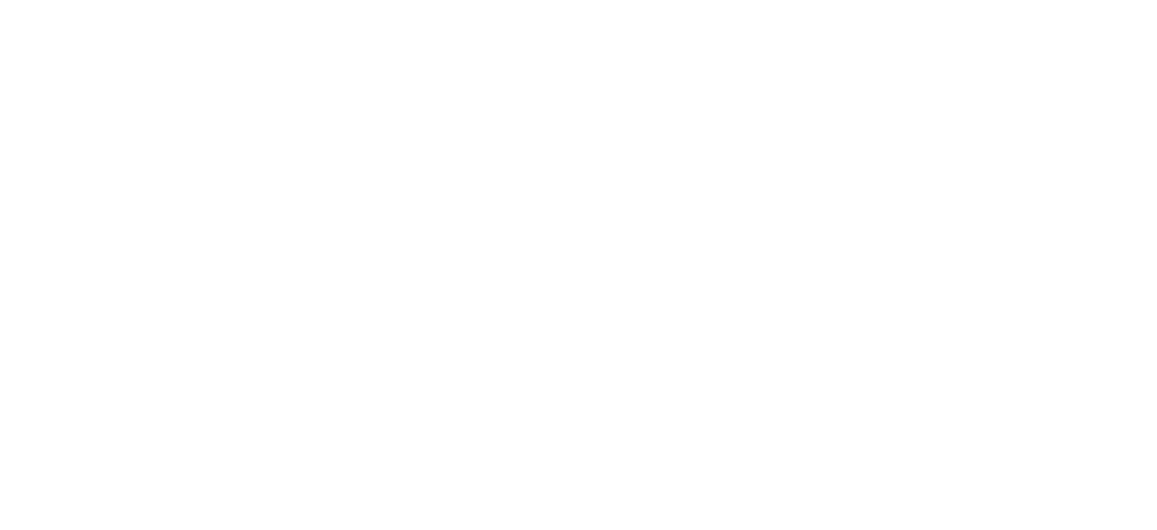 Our aims
• We will produce on-going insight to provide the current and evolving views of young people to widen the appreciation of young people as a demographic.

• We will raise funds for our membership to provide high-quality services for young people

• We will actively introduce and support youth organisations to work together, and this will lead to a more positive impact for children and young people.
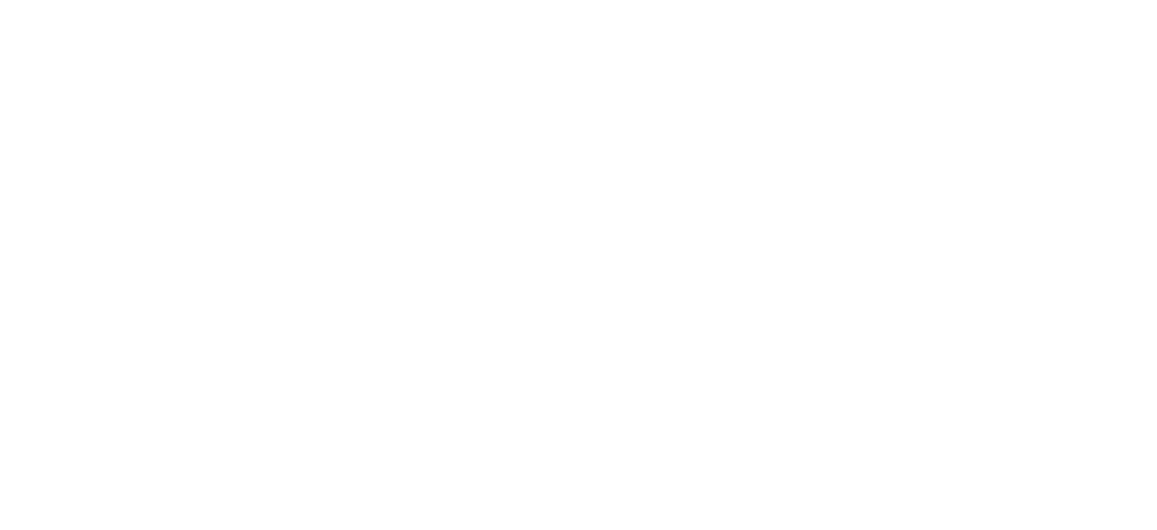 Agenda
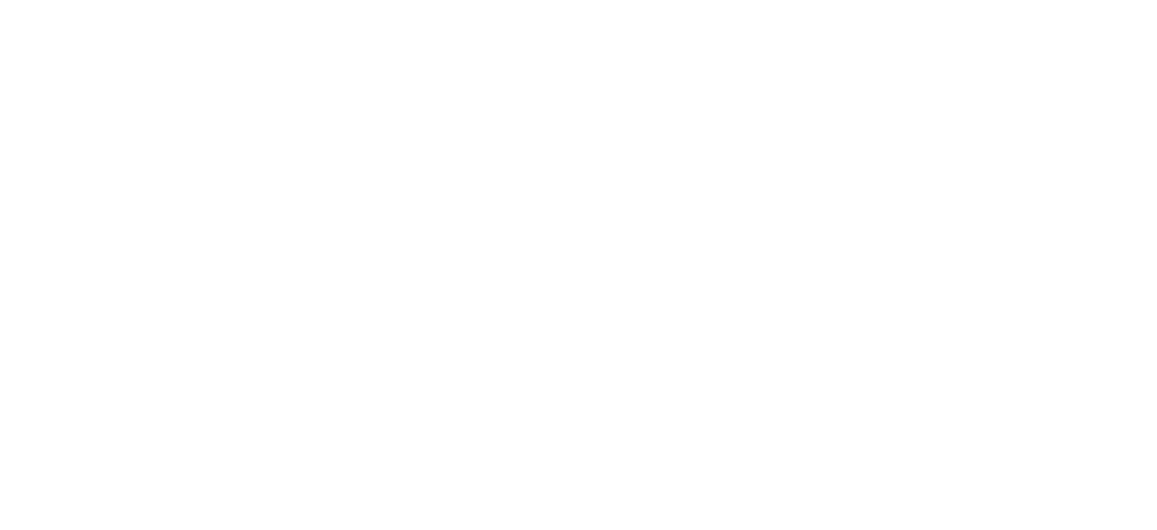 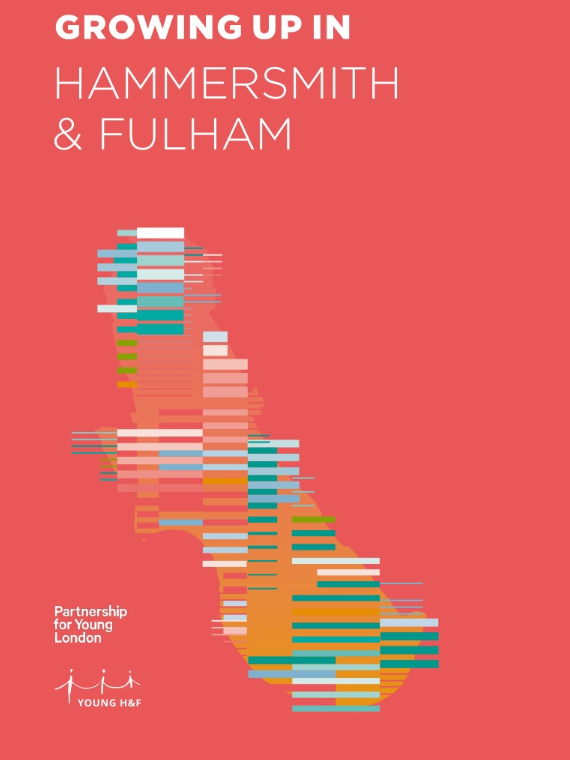 What did we discuss at the last meeting?
What can we do to address the problem?
What are we going to do next?
Problem Statement
‘Young People and the police in H & F can have a negative relationship. This was highlighted to us during a meeting where a question from a young person sparked a response that was a snapshot of how police can react to young people.

 Add this to the difficulties around disproportionality, stop and search and police reputations, it provides a purpose to try and find a better solution to the current situation’
Next Steps…..What can we do?What should we do?What do we want to do?
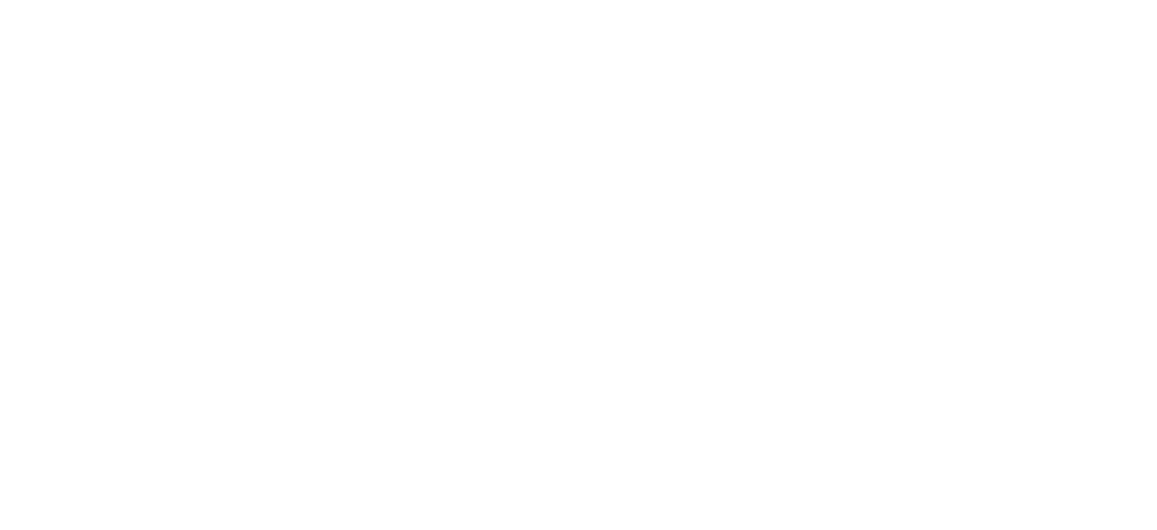 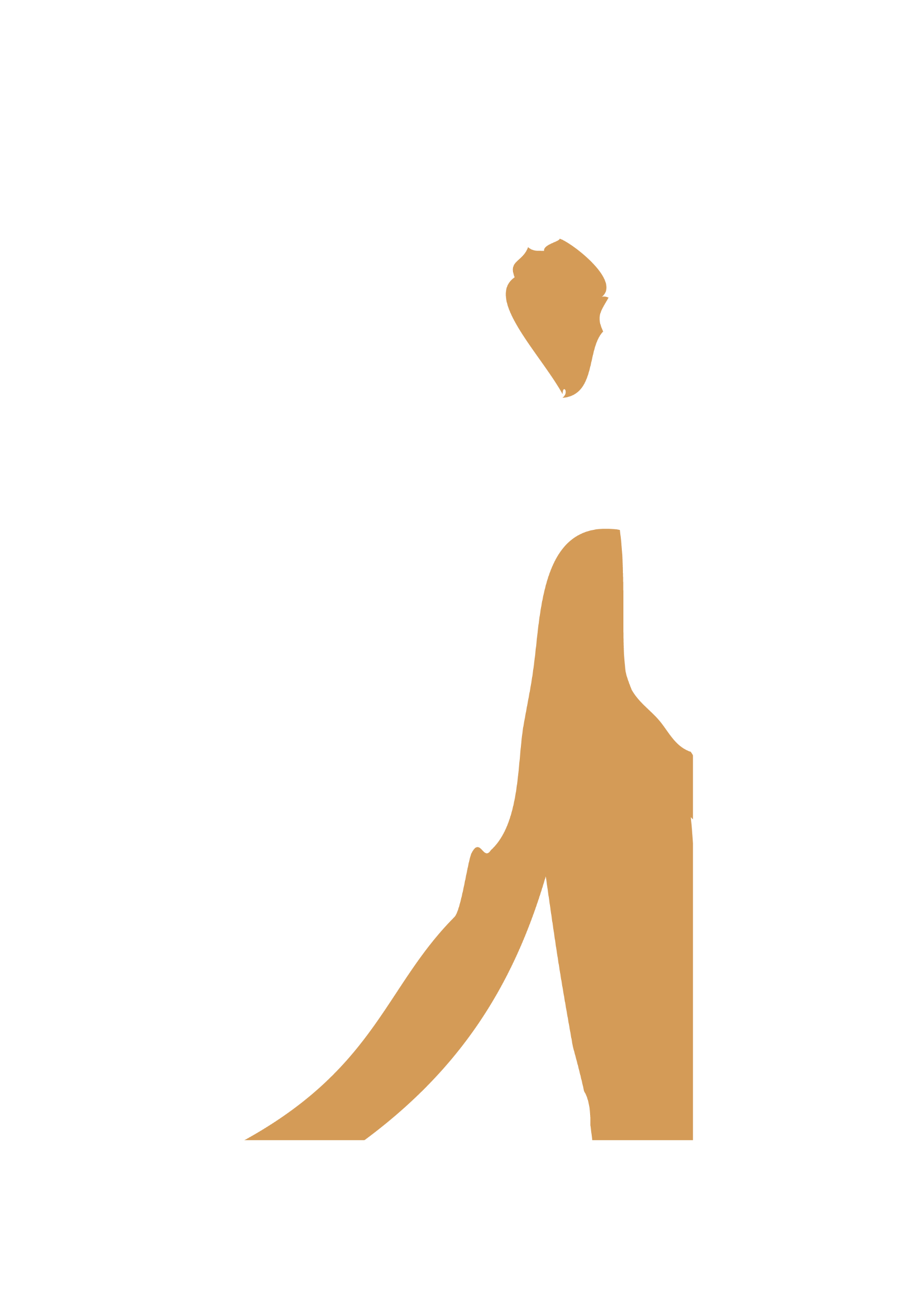 How can the Police make you feel safer in your community? – TAKEOVER DAY 2019
Search more people (but in a justifiable and non-discriminatory way)
Be more present and look approachable (aggressive and unfriendly perception of police)
Police to be around more, out on patrol
Building better relationships with and understanding of young people
Come into school/talk to people
Being around, getting more involved with the community and young people
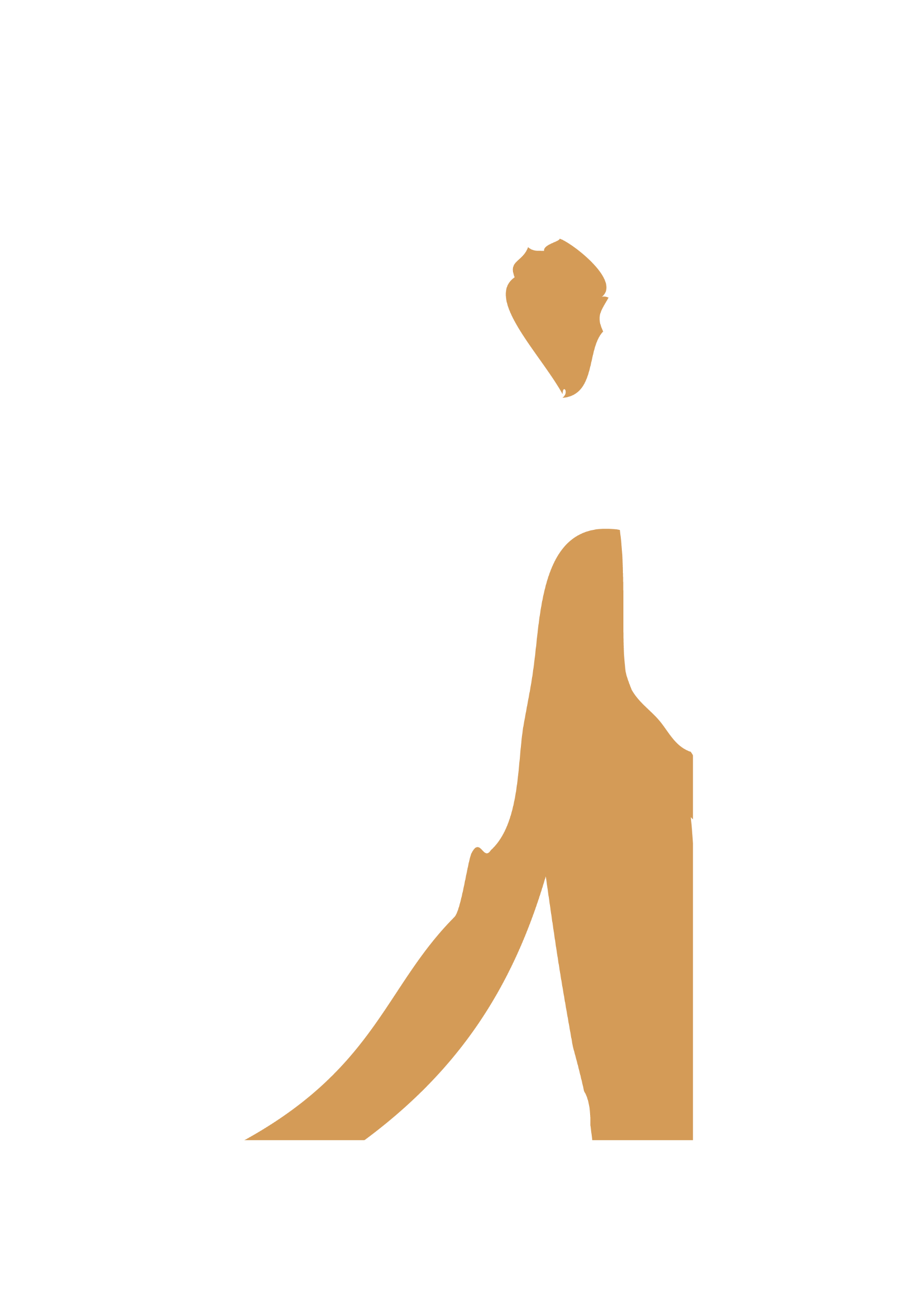 How can the Police make you feel safer in your community? - TAKEOVER DAY 2019
Have a better understanding of the issues that young people are facing from a young person’s perspective.
More awareness and sharing information on what police are doing to tackle crime and keep us safe.
More accessible places where police are and ways to contact police that young people know about.
More positive interactions rather than being just enforcement.
Police to do more workshops in schools on how we can keep ourselves safe.
Places that young people hang around to be better lit up and patrolled.
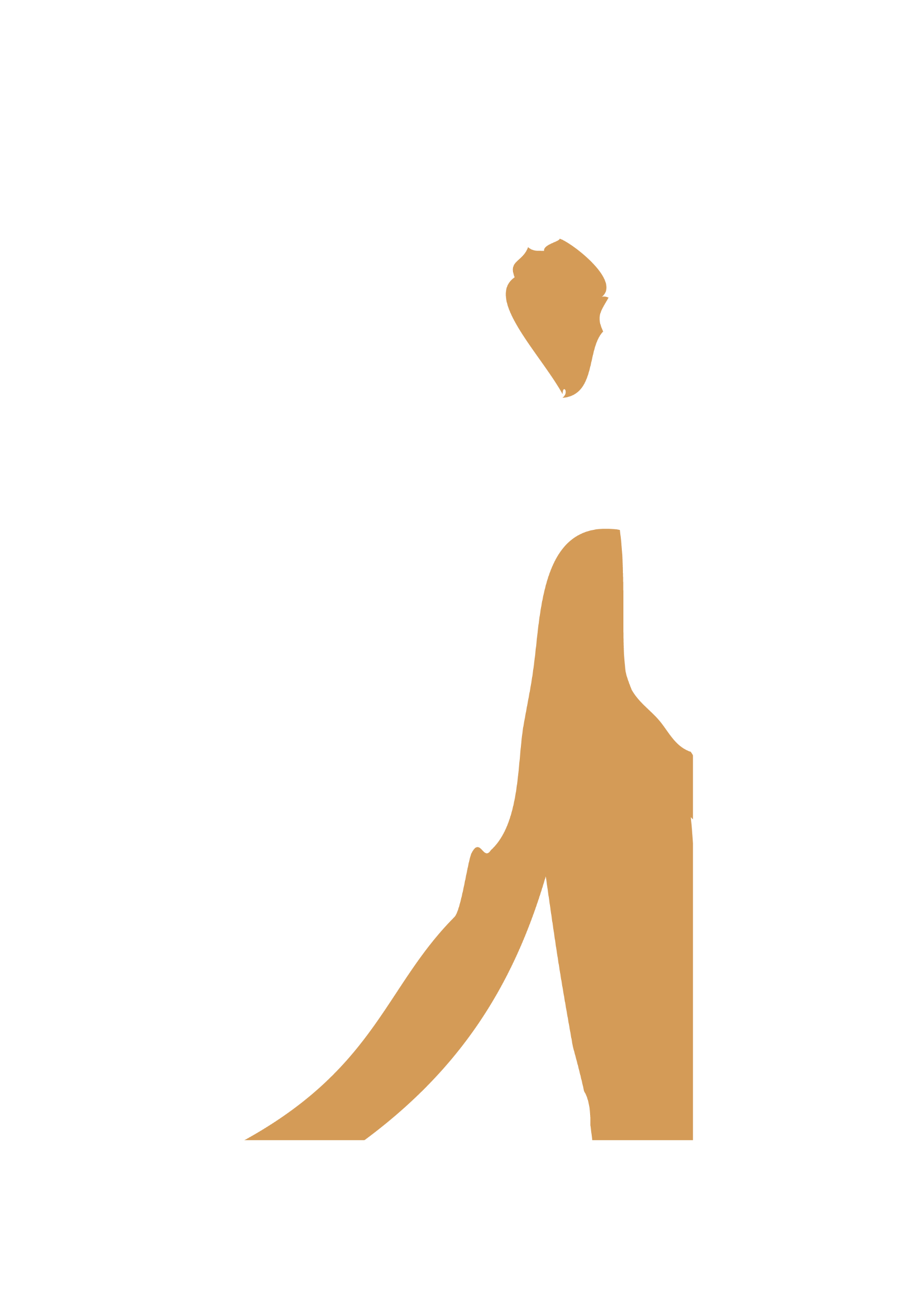 What makes you feel unsafe in your community?
Big groups of young people that are loud
Dark streets, Bad lighting, and alley ways
“Being in the wrong place at the wrong time.”
Excessive police presence
Gangs and gang violence
Intimidating young people
Gangs around schools
Going out at night
Watching things on the news like murder, knife crime
Hearing about young people getting stabbed/hurt locally
Some areas have ‘dodgy’ people hanging around
Impact of Coronavirus on Young People
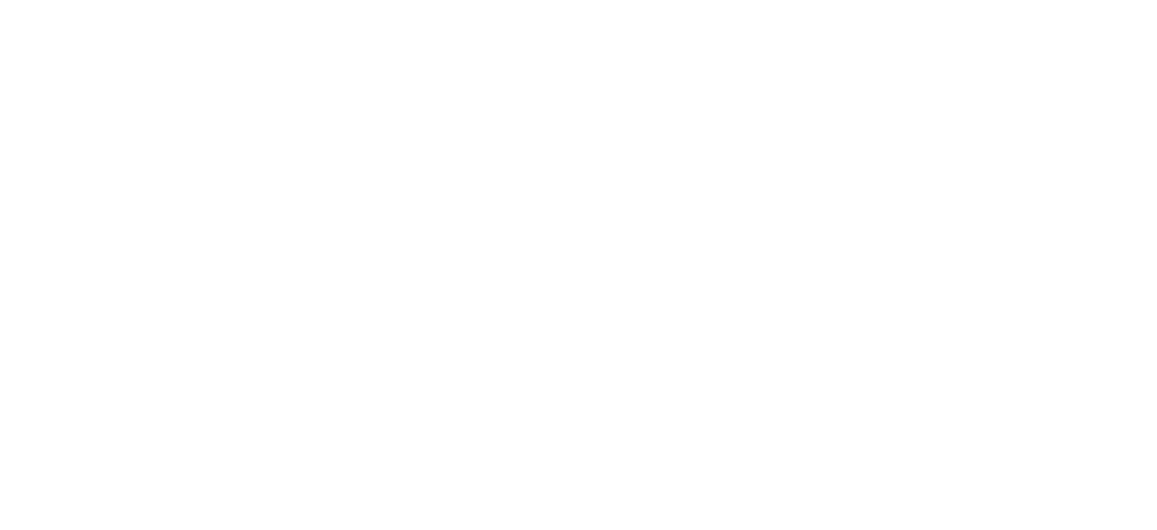 Increased mental health or wellbeing concerns
Increased loneliness and isolation
Lack of safe spaces
Challenging family relationships
Increased social media or online pressure
Higher risk for engaging in gangs, substance misuse, carrying weapons or other harmful practices
Higher risk for sexual exploitation or grooming
Breakout Room Discussion
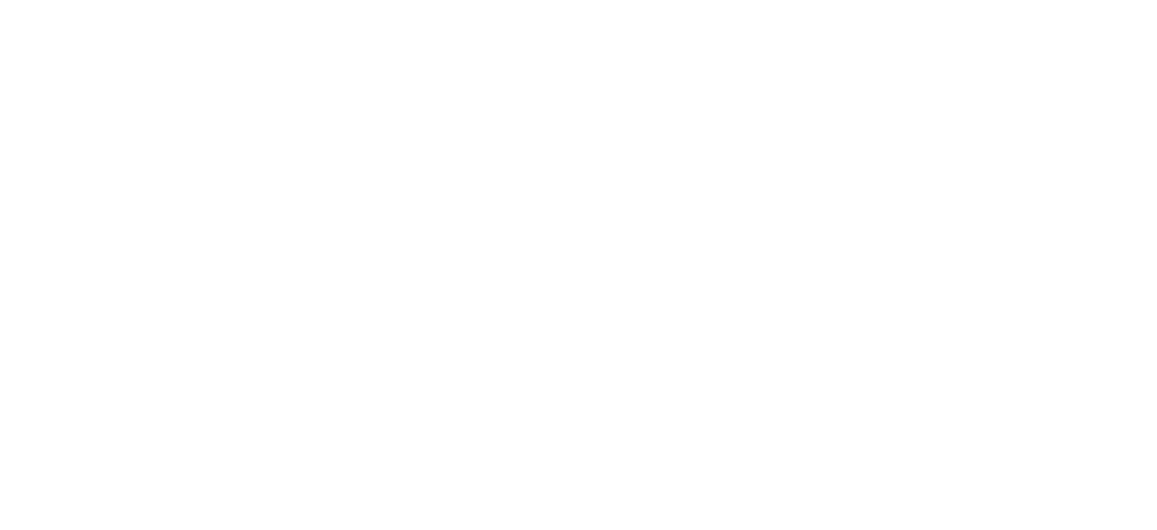 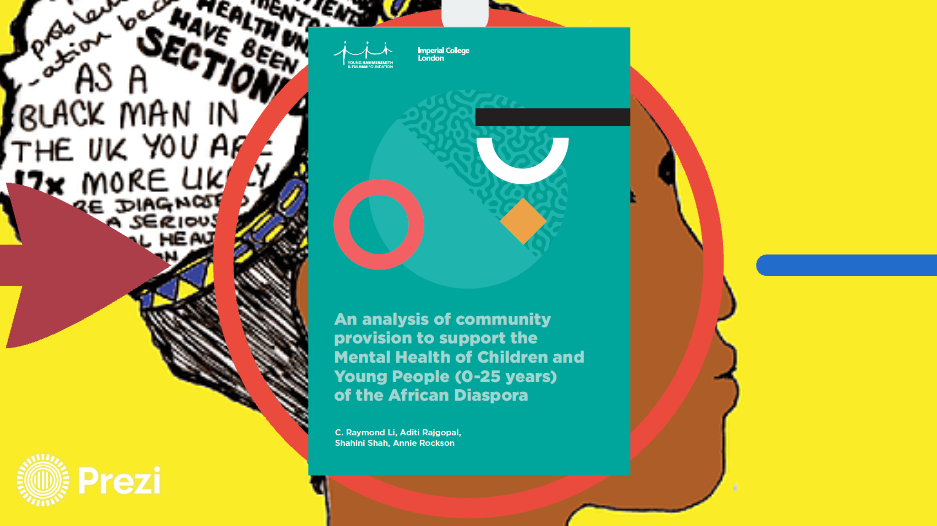 Appoint a note taker
5 minutes on each area:What can we do?What should we do?What do we want to do?Anything else to consider? e.g., what is already going on? who should be involved? when should we start? how can we learn from this work?
Feedback to main group and take questions
What do you want Young H & F to do next?
Convene another meeting?
Create a draft terms or reference for these meetings?
Present the solutions in a logic model? i.e. Theory of Change
Involve young people in the conversation?
Present possible funding options?
Provide more research on the issue?
Anything else?
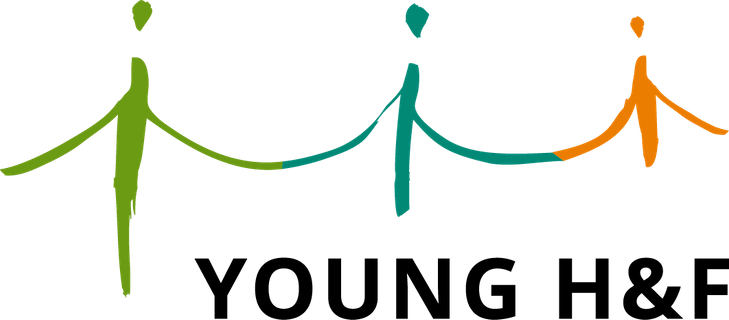 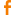 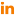 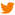 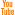 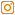 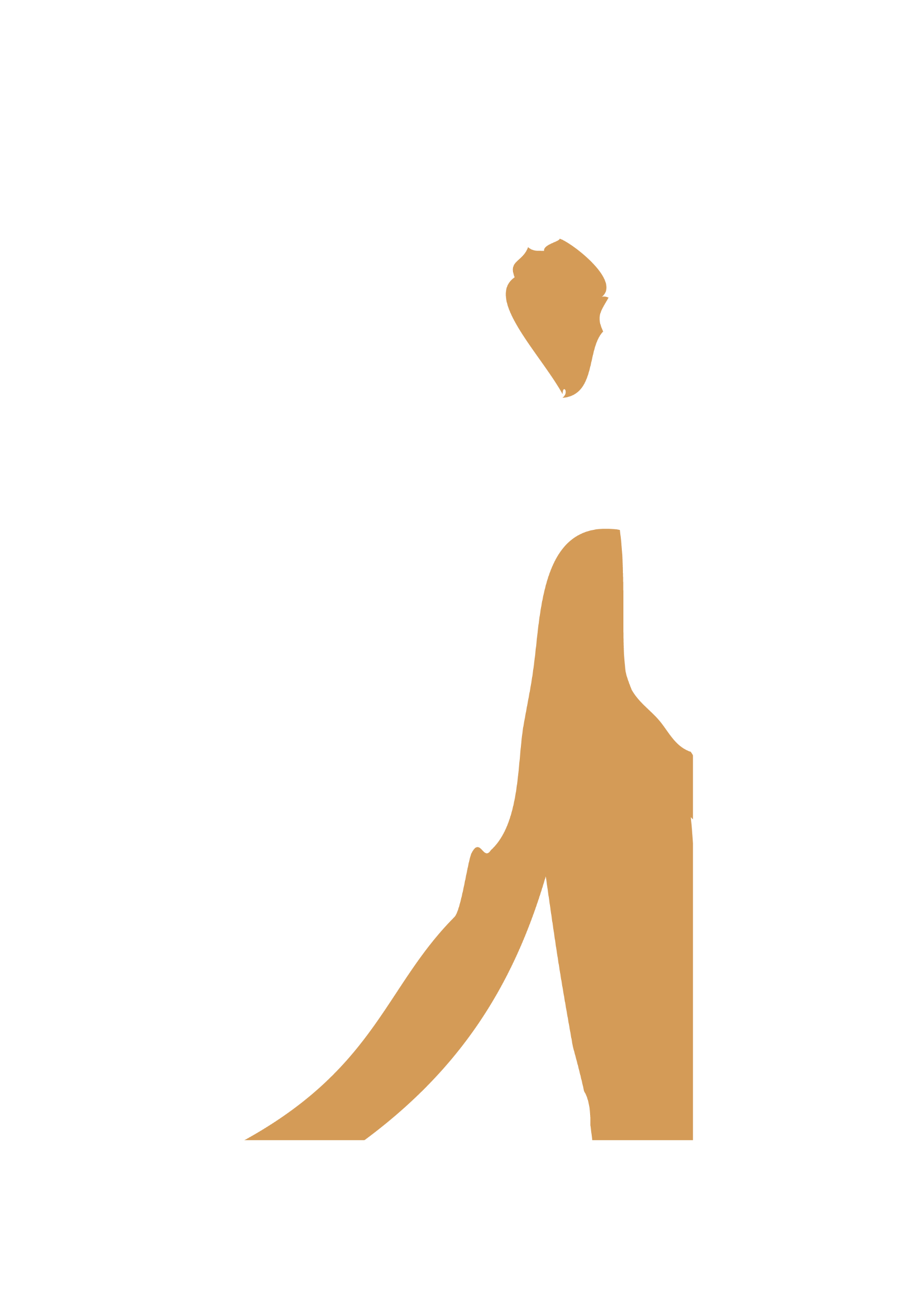 Thank you
https://yhff.org.uk/knowledge

Gareth Dixon
CEO
Gareth@yhff.org.uk